ОТРАСЛЕВОЕ СООБЩЕСТВО CIM ИНЖЕНЕРОВ
1. Модель факторов CIM масштабирования
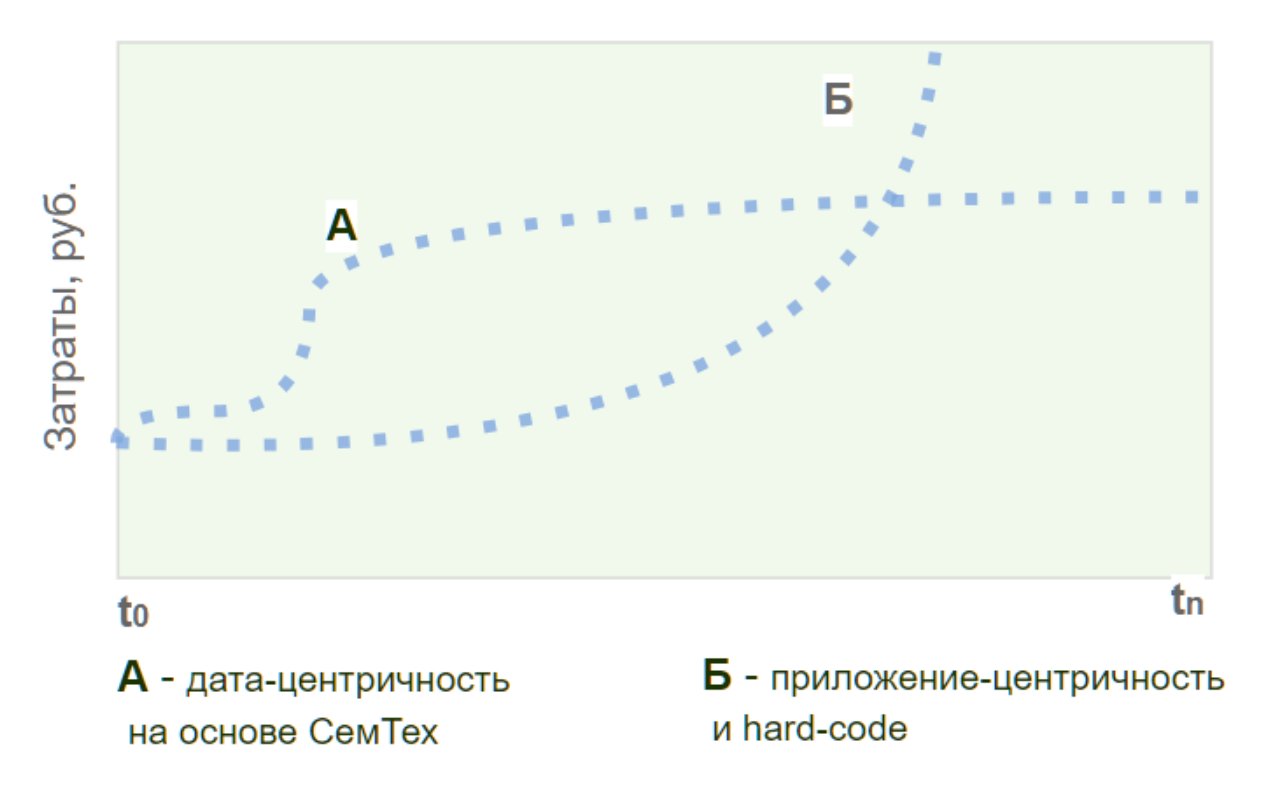 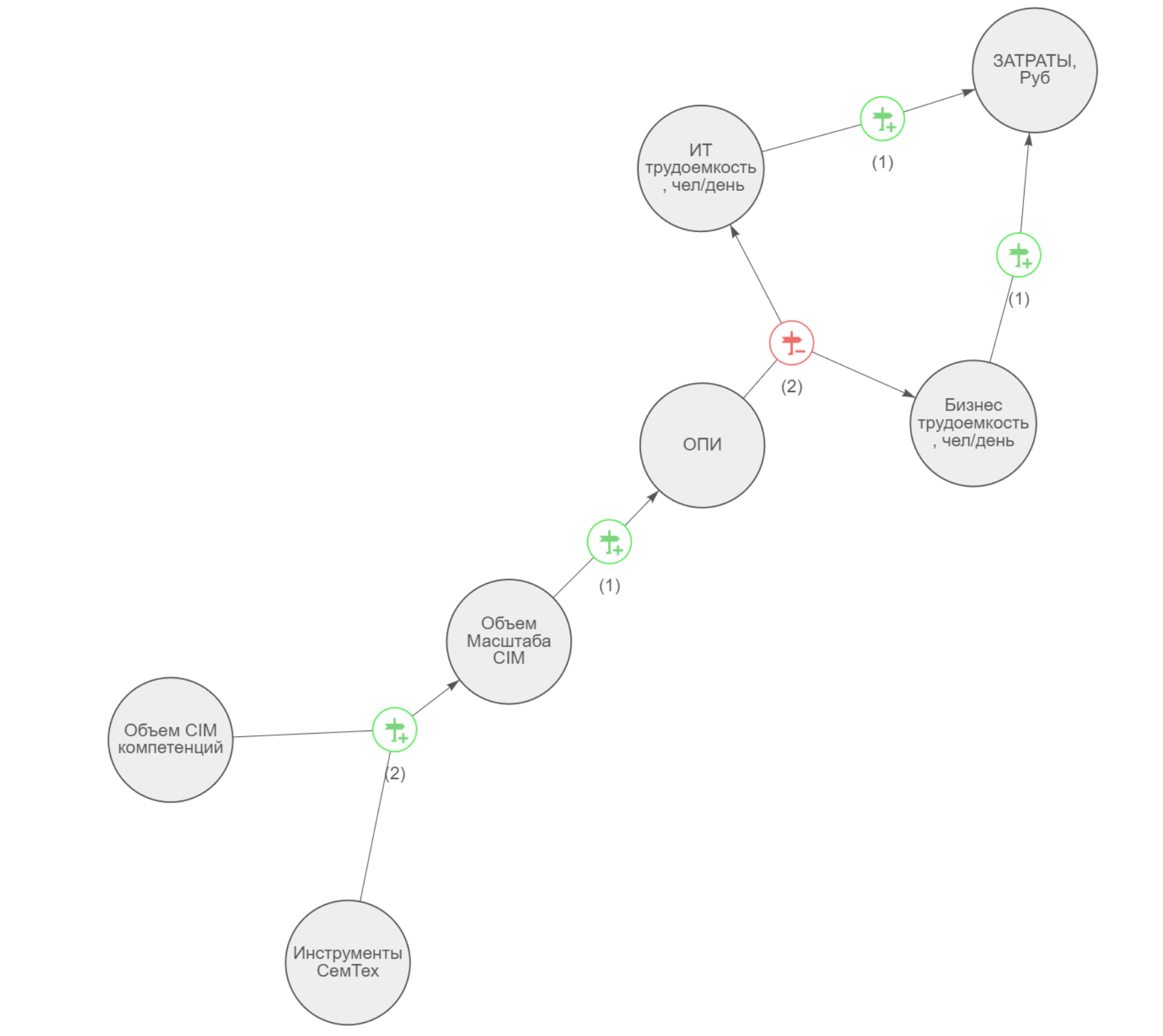 •  Рычаг Объема Повторного Использования в масштабе отрасли кратно увеличит эффекты CIM
•  Потребуется большой ресурс СемТех компетенций  1000+ сотр./отрасль 
•  Трансформация ИТ Архитектуры обязательна для достижения экономического эффекта масштаба, и требует применения стека СемТех инструментов, которые их гарантируют
2. Задачи реализации CIM масштабирования
Формирование программ ДПО (CIM-ИНЖИЗ)
Выбор образовательной платформы, специализирующейся на CIM, СемТех, ИНЖИЗ
Индивидуальные маршруты ДПО сотрудников, встроенные в деятельность
Подготовка команд для параллельного CIM масштабирования
Организация отраслевого сообщества на принципах центричного разделения: Знаний, Компетенций, Ресурсов
Согласование модели правил сообщества: использования, распоряжения и владения ИТ ресурсами сообщества
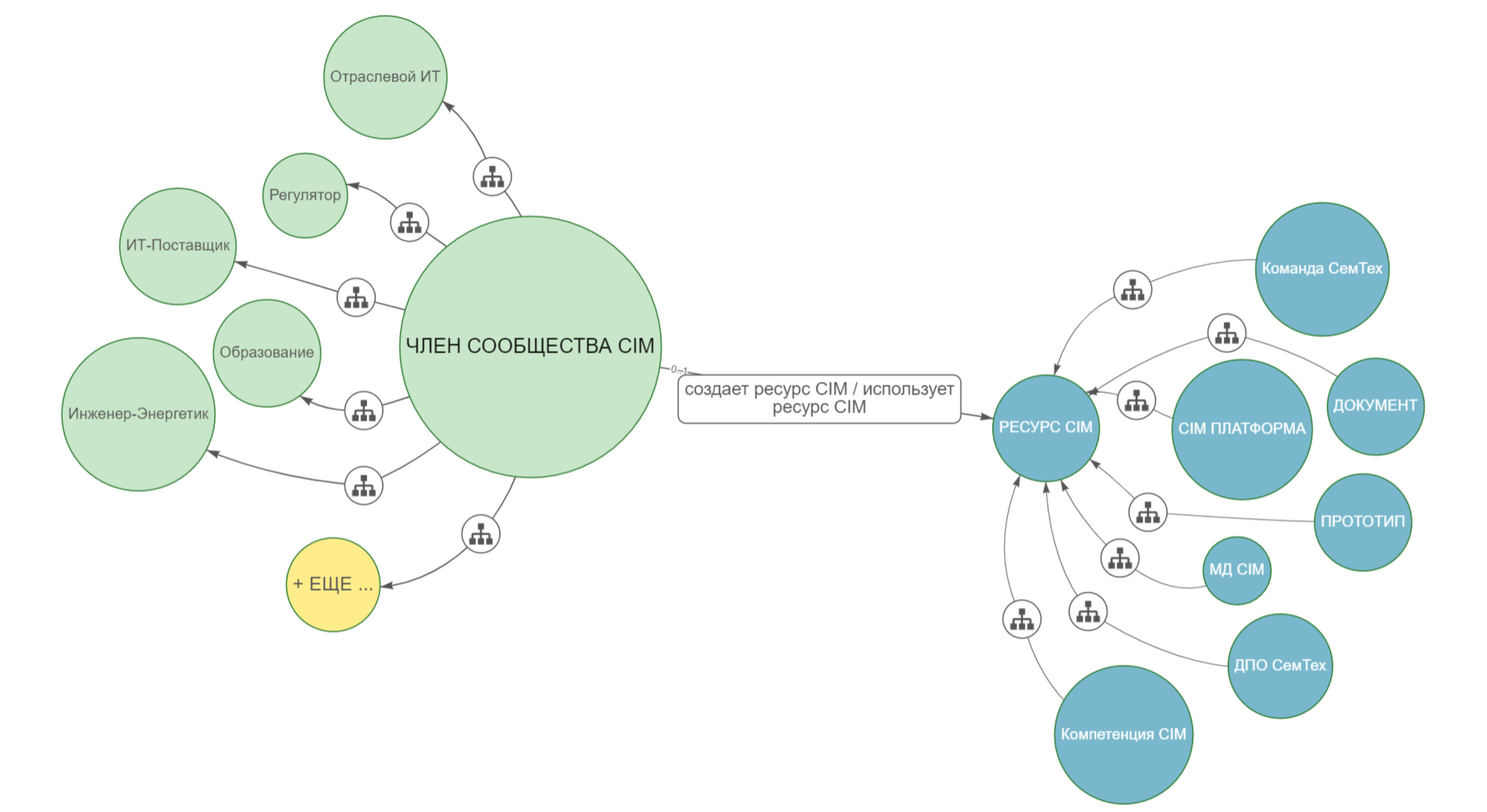 3. Результаты и Эффекты CIM масштабирования
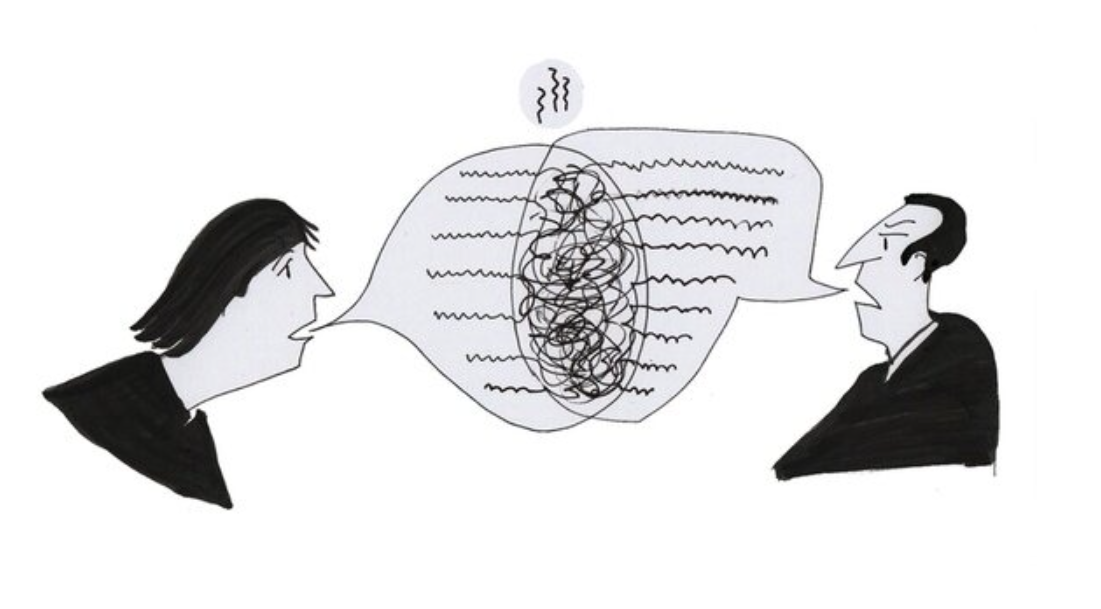 РЕЗУЛЬТАТ
ЭФФЕКТ
Один язык, для мультидисциплинарных бизнес-коммуникаций с контролем отраслевой логики. Устранение понятийного разрыва Бизнес- ИТ. Затраты минус 30-50 %
Энергетики с компетенциями CIM, СемТех, ИНЖИЗ
ЭФФЕКТ
РЕЗУЛЬТАТ
Отраслевое профессиональное сообщество
Увеличение эффективности отраслевых и межотраслевых до проектных отношений на 50-80% за счет их централизации в контексте:
моделей данных, стандартов, машиночитаемой документации, обучения и прототипирования СемТех приложений
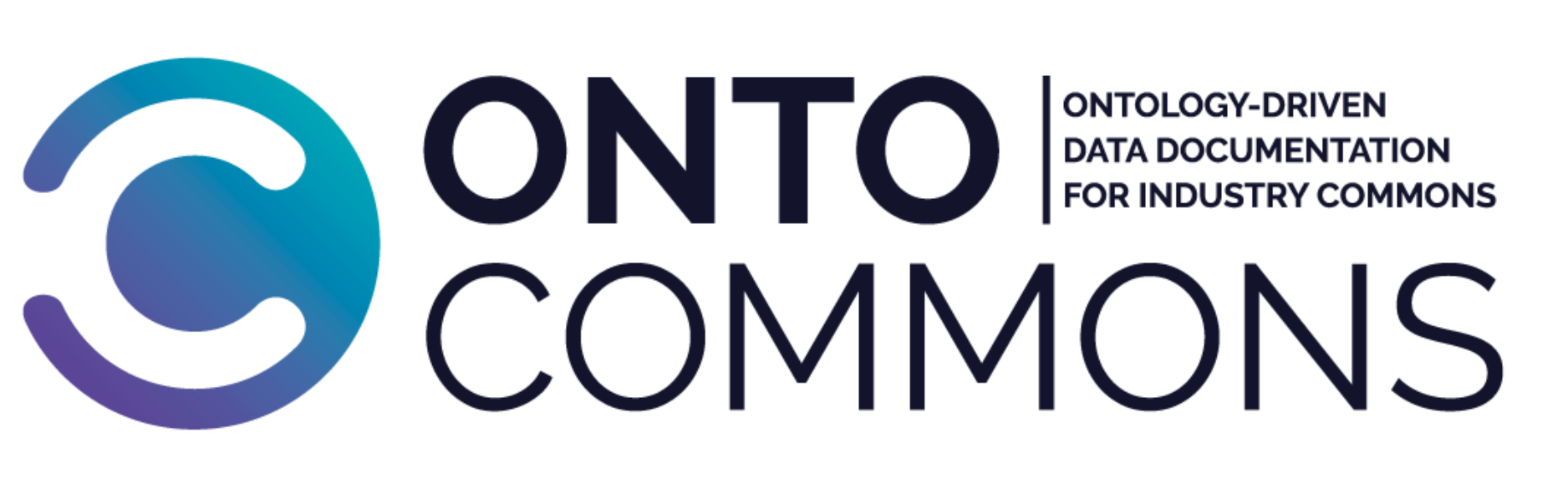 4. Результаты и Эффекты CIM масштабирования
РЕЗУЛЬТАТ
ЭФФЕКТ
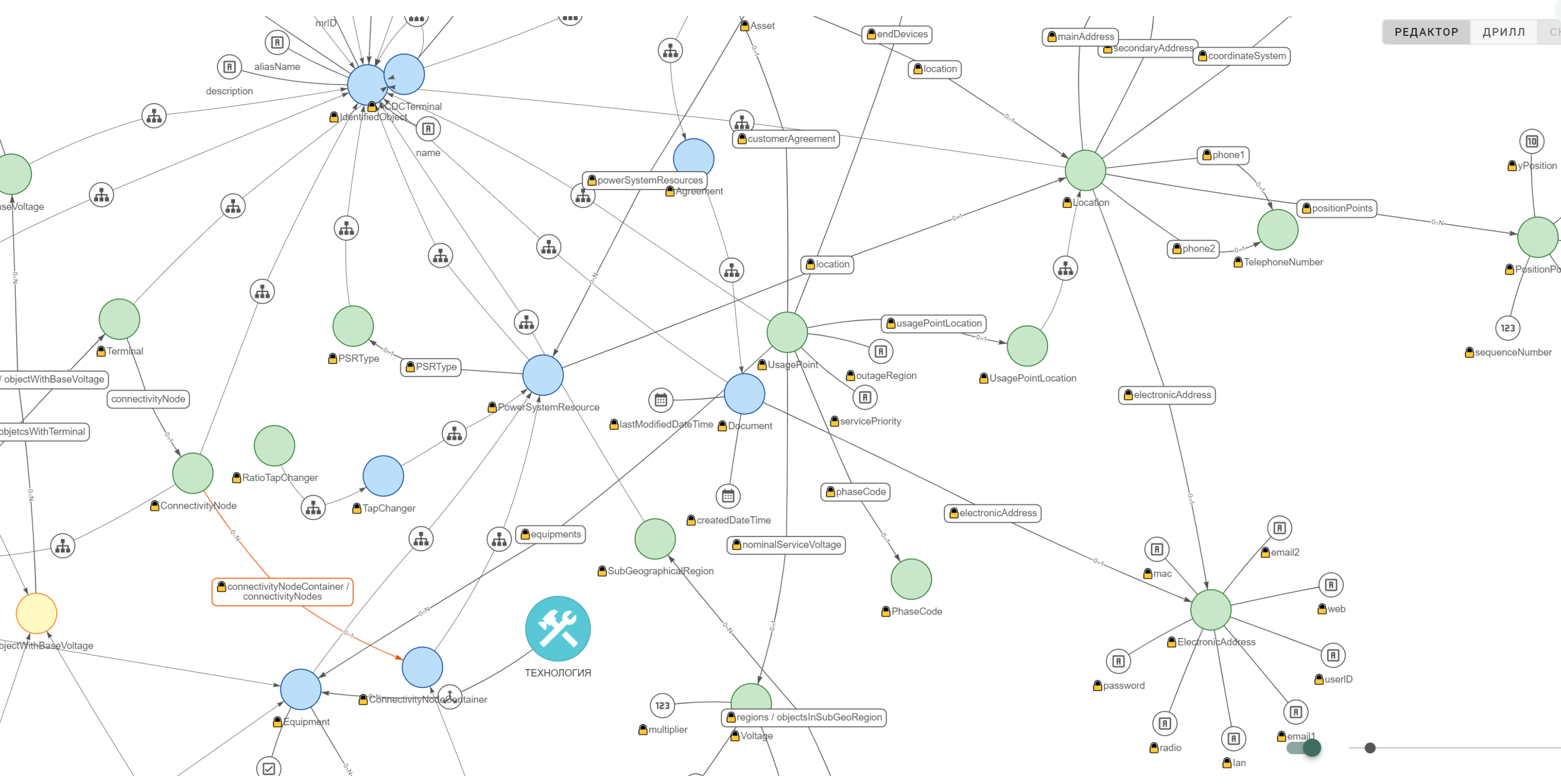 Дата-центричная CIM модель данных отрасли
• Дата-центричные приложения• Снижение ИТ бюджетов на интеграцию 40-60%
РЕЗУЛЬТАТ
ЭФФЕКТ
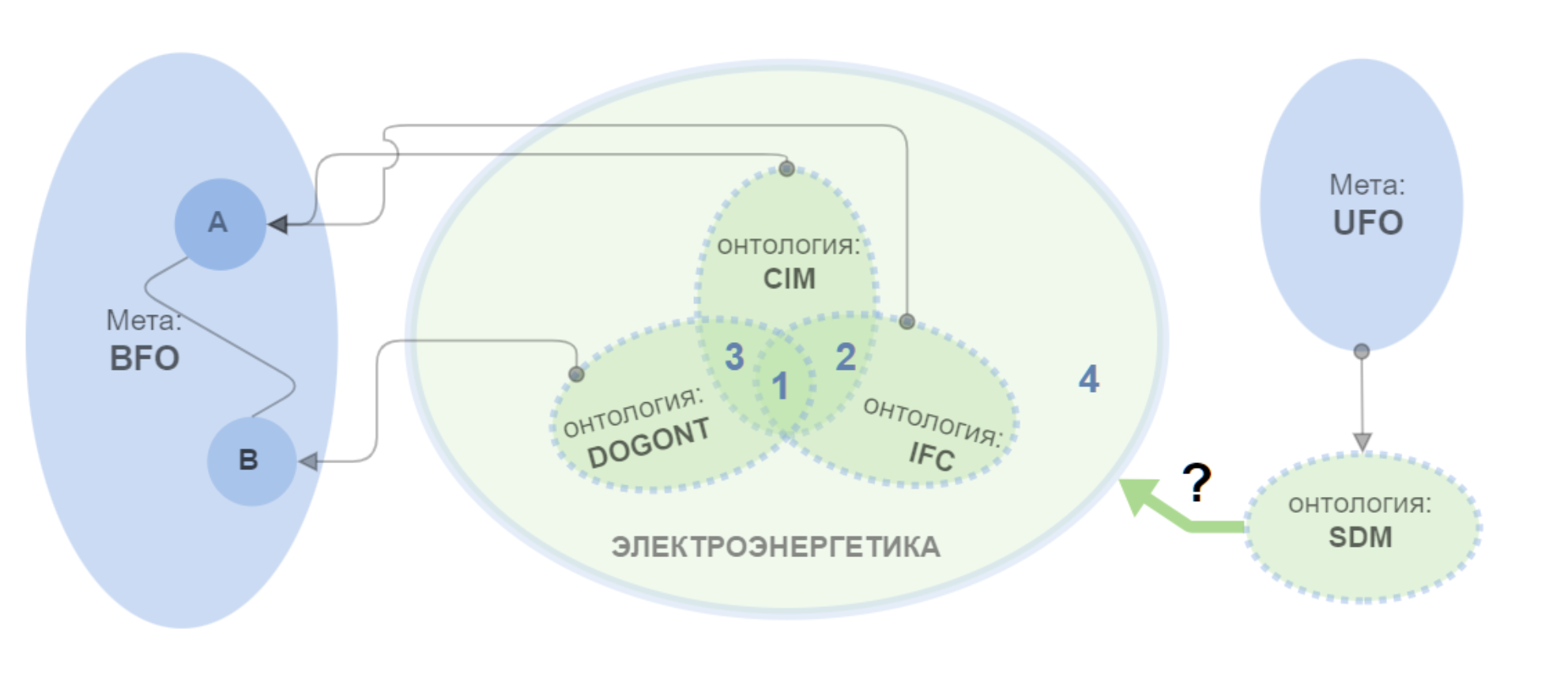 Расширение модели данных CIM на модели данных смежных отраслей
Дата-центричные межотраслевые приложения
Эффекты масштаба РЫНОК 
Когнитивные карты и преимущества применения патернов мета-дизайна при разработке моделей трансдисциплинарных отраслевых взаимодействий• ГОСТ Р 59798-2021 БФО
Спасибо за внимание!
Материалы выступления: